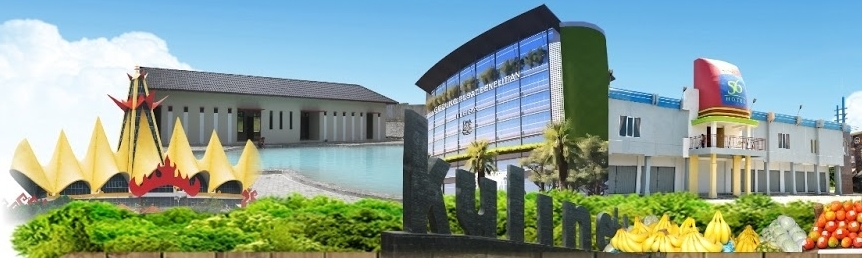 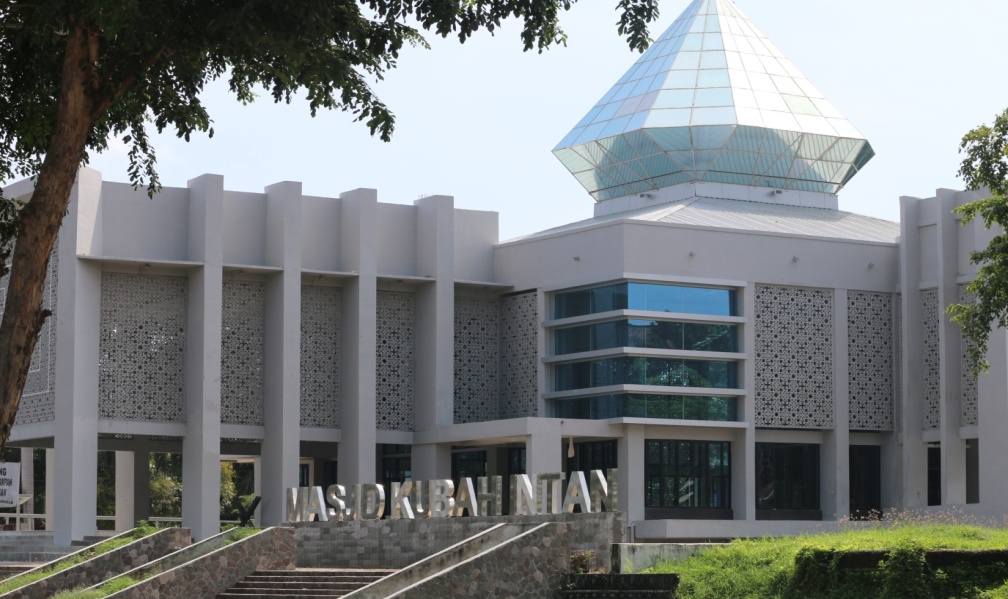 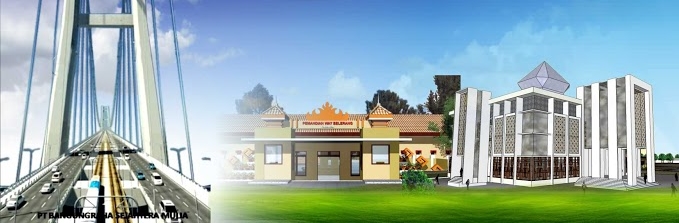 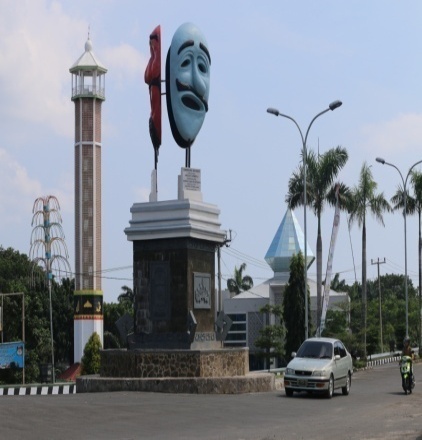 SISTEM INOVASI DAERAH
                                 KABUPATEN LAMPUNG SELATAN 2015
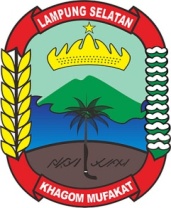 PEMERINTAH KABUPATEN LAMPUNG SELATAN
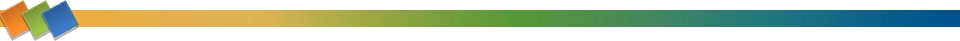 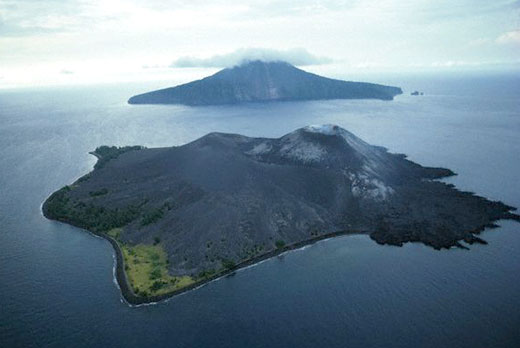 GAMBARAN UMUM :
Jumlah penduduk 2014 : 1.260.135  jiwa (DISDUKCAPIL)
Luas daratan 2.007,74 km2
17 kecamatan, 256 desa dan 4 kelurahan
Terluas Kecamatan Natar 213,77 km2 
Terkecil Kecamatan Way Panji 38,45 km2 
Panjang Garis Pantai 283 km (RZWP-3-K)
Laju Pertumbuhan Penduduk 2014
       1,4 % per tahun (LSDA 2014)
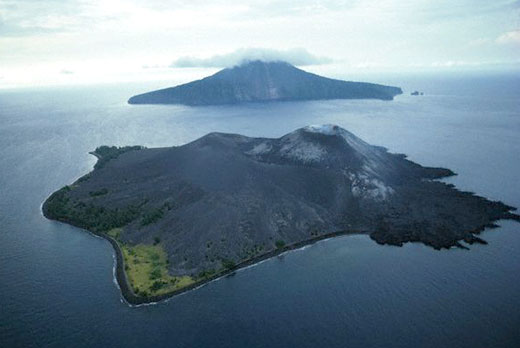 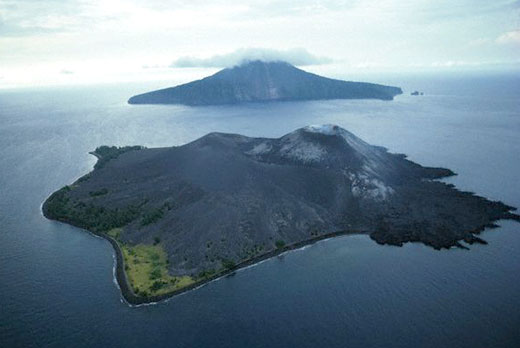 THE POWER OF LAMPUNG SELATAN :

Serambi Sumatera (Porch of Sumatera)
Daerah Penyangga (Hinterland) Pulau Jawa
Pelabuhan Penyeberangan Bakauheni 
	 (salah satu pelabuhan tersibuk di Indonesia)
Kawasan Industri Lampung (KAIL) di Kecamatan Tanjung Bintang
Dukungan prasarana yang memadai : Jalan Lintas (Tengah dan Pantai Timur), Pelabuhan Bakauheni, Bandara Radin Inten II, Rencana Pembangunan JALAN TOL SUMATERA dan PLTU Tarahan
Penghasil Kelapa Dalam Terbesar di Provinsi Lampung
Lumbung ternak Sapi Nasional
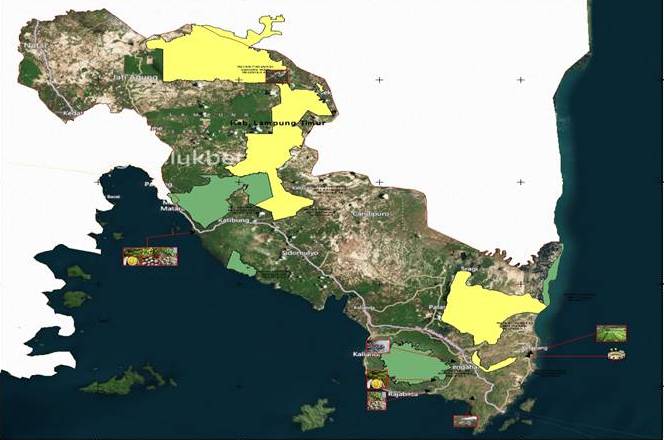 37 objek daerah tujuan wisata (ODTW)
Terminal Agri Bisnis di Penengahan
Kawasan strategis sebagai daerah terdekat 
        dengan Ibu Kota Provinsi Lampung
4 SEKTOR PENYUMBANG TERBESAR PEREKONOMIAN KAB. LAMPUNG SELATAN TAHUN 2014
Pertanian, Peternakan, Pemburuan dan Jasa Pertanian 31, 44 %
Industri dan Pengolahan 23,49 %
Kontruksi 11,49 %
Perdagangan Besar dan Eceran, Reparasi Mobil dan Sepeda Motor 11,6 %
(Sumber data : Badan Pusat Statistik Kabupaten Lampung Selatan) * Tahun dasar 2010
Program Unggulan kecamatan
SISTEM INOVASI DAERAH (sida)
SIDa 
merupakan keseluruhan proses dalam suatu sistem untuk menumbuhkembangkan inovasi yang dilakukan antara institusi pemerintah, lembaga kelitbangan, lembaga pendidikan, dunia usaha dan masyarakat.
Inovasi : Kreatifitas Pembaruan yang memberikan kemanfaatan nyata bisnis, ekonomi, sosial dan budaya.
Difusi Teknologi : Kegiatan adopsi dan penerapan hasil inovasi secara ekstensif oleh penemunya dan/atau pihak lain dengan tujuan meningkatkan daya guna.
TUGAS DAN TANGGUNG JAWAB BERSAMA DALAM SIDa
STRATEGI SIDa LAMPUNG SELATAN
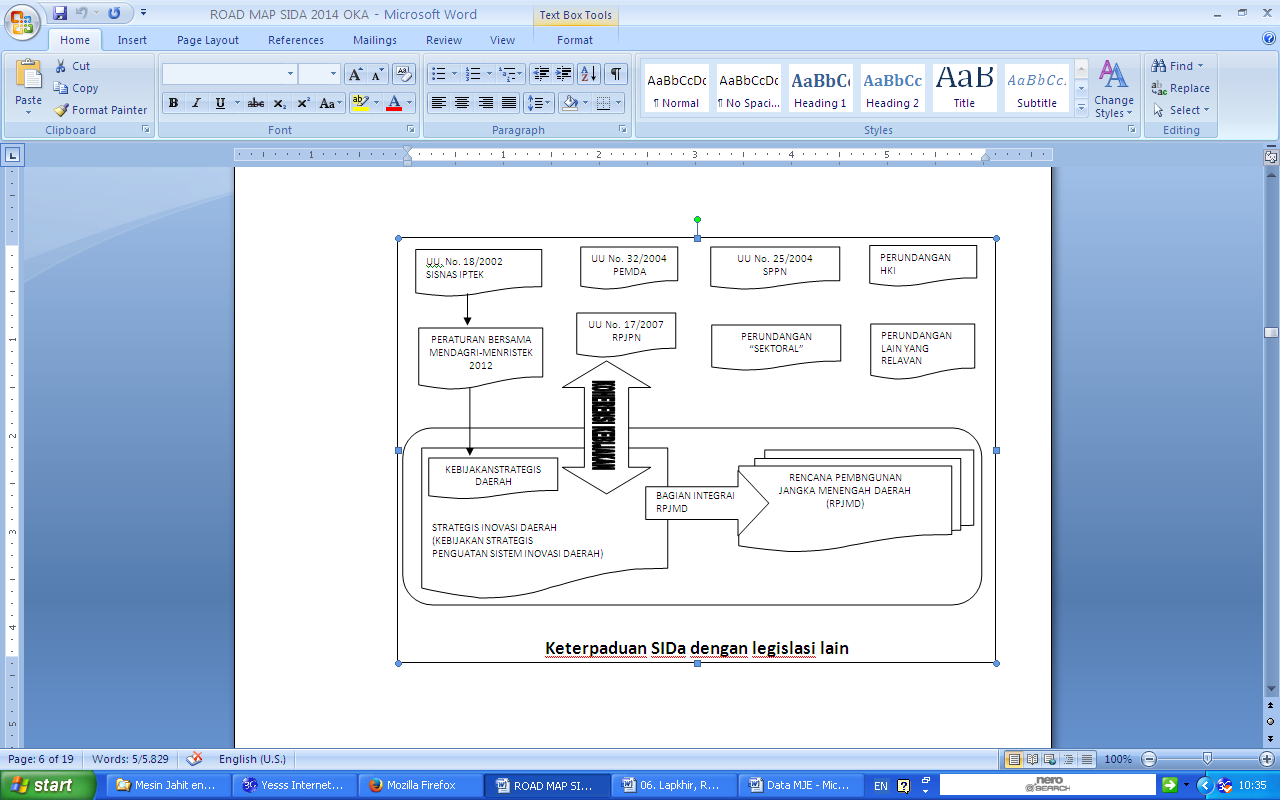 BAGIAN DALAM RPJMD
Menyusun Road Map SIDA Kabupaten Lampung Selatan yang bersifat operasional, mudah dipahami, dan konkret sesuai dengan kondisi dan potensi lapangan, baik dari aspek komoditas, inovasi teknologi yang akan dikembangkan, produk akhir yang akan dihasilkan, maupun SDM dan regulasi yang tersedia (PENYIAPAN DATA DAN INFORMASI DAN PEMBENTUKAN JARINGAN SIDA)
Meningkatkan kapasitas dan kinerja SDM setiap stake holder melalui kegiatan refreshing course, pemagangan, pelatihan, pengembangan SDM pemuda, serta pemberian insentif bagi implementasi inovasi teknologi, Kredit Usaha Rakyat,
4. Meningkatkan jalinan kerjasama, pertukaran informasi, dan hubungan sinergis antarstake holder terkait, sehingga memungkin- kan terjadinya komunikasi yang intensif dalam pengembangan dan optimalisasi inovasi teknologi,
ARAH KEBIJAKAN SIDa LAMPUNG SELATAN
Produk yang dikembangkan melalui inovasi merupakan komoditas yang merupakan unggulan dan sesuai dengan potensi daerah,
Inovasi yang dikembangkan mudah untuk direplikasi oleh masyarakat umum dan mempunyai daya ungkit besar terhadap perkembangan budaya inovasi daerah,
Pengembangan produk hilir komoditas unggulan sedapat mungkin diupayakan berorientasi pasar (demand driven) dan mampu menghasilkan nilai tambah (added value) komoditas,
Pengembangan komoditas unggulan menggunakan pendekatan bisnis, yaitu secara simultan mengintegrasikan segmen hulu, segmen prodtiksi, pengolahan hasil, dan pemasaran produk,
Pengembangan proses produksi dan pengolahan hasil dilakukan secara berkelanjutan (sustainable) dan berwawasan gender,
Pengembangan komoditas unggulan secara signifikan tetap harus berkontribusi dalam menanggulangi kemiskinan,
Pengembangan komoditas unggulan secara harus menggunakan pendekatan berkelanjutan dan berwawasan lingkungan.
PROGRAM KERJA SIDa LAMPUNG SELATAN
Penggalian Produk SIDa 
Lomba Teknologi & Inovasi Terapan
Pemetaan dan Pendataan Produk Unggulan
PENYUSUNAN ROADMAP SIDa
Pembentukan jaringan SIDa 
TEMU BISNIS
Pengembangan Produk SIDa 
Penyempurnaan kualitas produk
Uji  keamanan produk
Pengemasan Produk
Pemasaran Produk
Hak Kekayaan Intelektual Produk
Pengembangan Produsen SIDa
Pengembangan Payung Hukum SIDa
RELEVANSI PRODUK UNGGULAN DALAM SIDa PROVINSI LAMPUNG DAN SIDa LAMPUNG SELATAN
Kabupaten Mesuji
Kabupaten Tulang Bawang Barat
Kabupaten Way Kanan
Kabupaten Lampung Utara
Kabupaten Lampung Tengah
Kota Metro
Kabupaten Lampung Timur
Kabupaten Lampung Selatan
kelapa sawit (59.320 ton)
susu kambing etawa (20 lt/hari)
karet (15.739 ton)
lada (11.133 ton)
sapi (294.430 ekor)
ayam probiotik (30.000 ekor)
lada (2.023 ton)
kelapa (39.112 ton)
Sumber : BALITBANGNOVDA Provinsi Lampung 2015
POHON INDUSTRI KELAPA
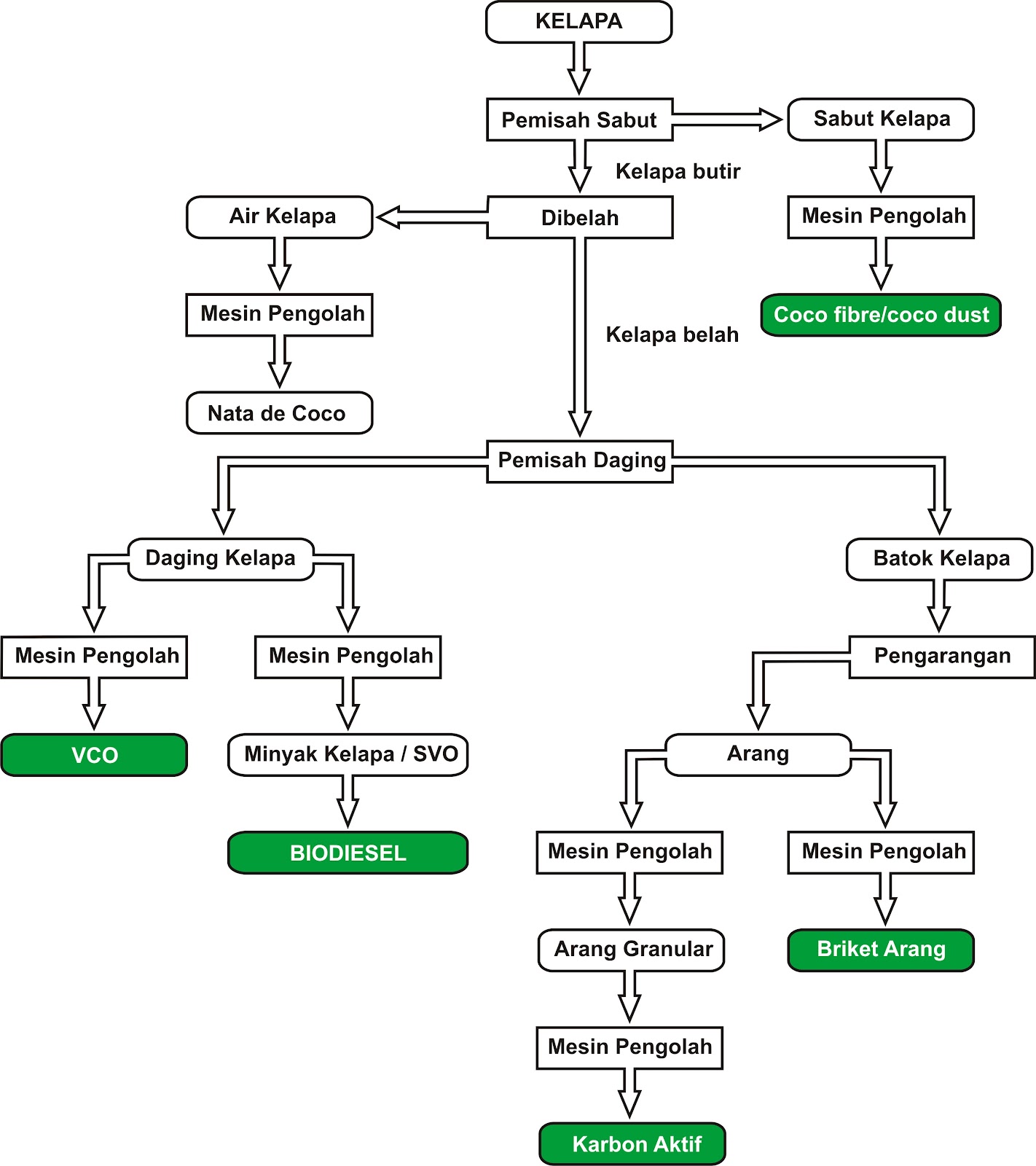 KEC. KATIBUNG
KEC. M. MATARAN
KEC. PENENGAHAN
KEC. NATAR
KEC. CANDIPURO
KEC. PALAS
KEC. PALAS
KEC. SIDOMULYO
Pengembangan Kelapa kopyor Kalianda
Kabupaten Lampung Selatan sedang melakukan pengembangan Kelapa Kopyor Kalianda bekerja sama dengan IPB dan Balai Penelitian Palma Manado
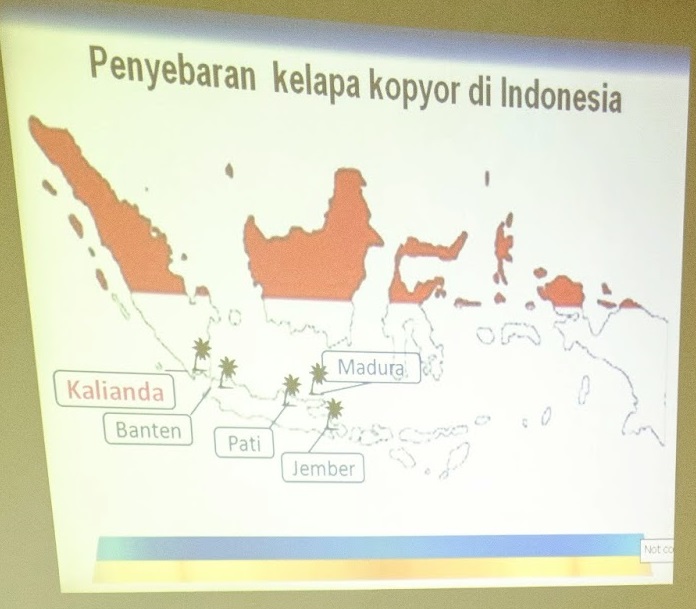 Potensi Kelapa Dalam	: 34,519 Ha & 39,720 ton
Potensi Kelapa Kopyor (Puan) Desa Palembapang Kecamatan Kalianda
Sumber: Dinas Perkebunan Kabupaten Lampung Selatan 2014
POHON INDUSTRI TERNAK SAPI
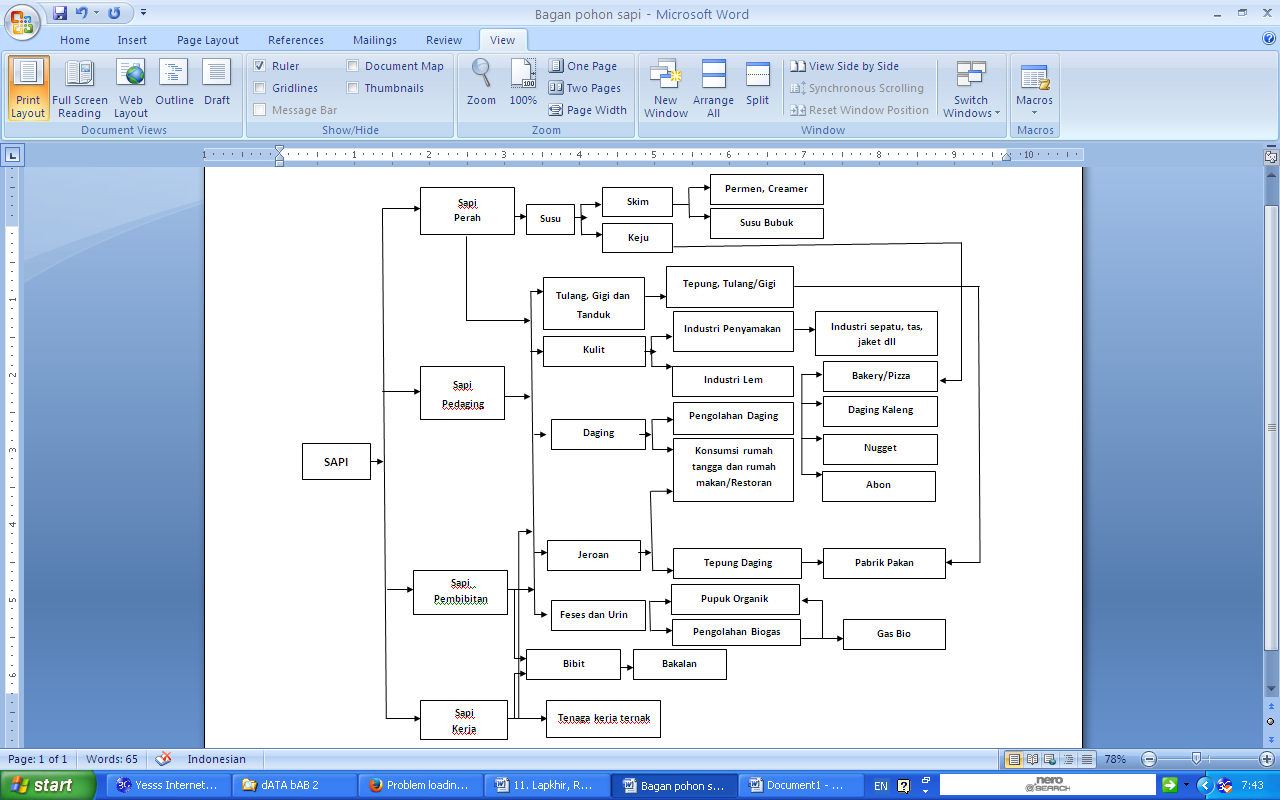 KEC. MERBAU MATARAM
KEC. NATAR JT AGUNG CANDIPURO
KEC. SIDOMULYO
KEC. TANJUNG SARI
KEC. TANJUNG SARI DAN CANDIPURO
PENGEMBANGAN SAPI PO
SAPI PO ADALAH mengawinsilangkan sapi Ongole dengan sapi Jawa, untuk memperbaiki ukuran dan bobot badan sehingga lahirlah sapi peranakan ongole (PO).
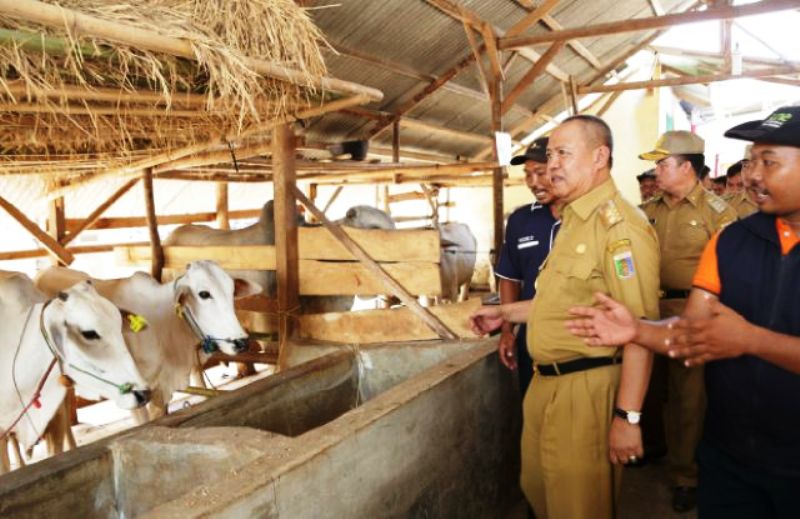 KECAMATAN TANJUNG SARI MENJADI SENTRA PEMBIBITAN 
SAPI PERANAKAN ONGOLE (PO)
Berdasarkan Surat Keputusan Bupati Lampung Selatan Nomor: B/54/III.10/HK/2011 tanggal 18 Februari 2011
POPULASI SAPI di wilayah Kabupaten Lampung Selatan sebanyak 108.615 ekor dan sebanyak 84.398 ekor diantaranya atau 77,70% merupakan Sapi Jenis Peranakan Ongole (PO) (sumber BPS Provinsi Lampung)
TEHNIK PEMBIBITAN menerapkan teknologi peternakan program kelahiran ganda melalui embrio transfer untuk memperbanyak populasi sapi PO (PETERNAK BISA MENGHASILKAN 200 EKOR PER TAHUN) dan saat ini di Kecamatan Tanjungsari, Lamsel, memiliki 20 kelompok khusus pembibitan dan akan terus di tingkatkan.
PENGEMBANGAN SISKAPI
SISKAPI ADALAH SALAH SATU PROGRAM KABUPATEN LAMPUNG SELATAN YAITU SISTEM INTEGRASI KELAPA SAWIT DENGAN SAPI DI KECAMATAN CANDI PURO

PROGRAM INI MERUPAKAN PENGEMBANGAN USAHA AGRI BISNIS YANG BERTUJUAN UNTUK MENINGKATKAN PENDAPATAN PETANI SELAIN BUDIDAYA TANAMAN KELAPA SAWIT JUGA BUDAYA TERNAK SAPI
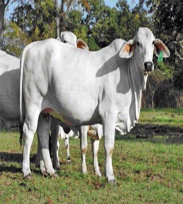 PELEPAH DAUN KELAPA SAWIT
KOTORAN SAPI
BIO GAS
MANFAAT SISKAPI :
SEBAGAI SUMBER PAKAN TERNAK
SEBAGAI SUMBER PUPUK ORGANIK
SEBAGAI SUMBER TENAGA KERJA
SEBAGAI SUMBER KONSUMSI DAGING
SEBAGAI SUMBER BIOGAS
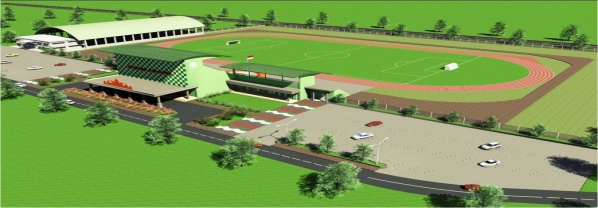 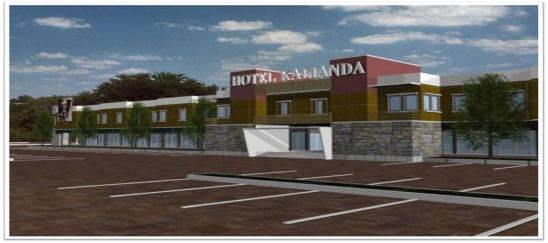 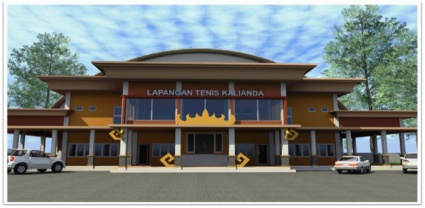 TERIMA KASIH
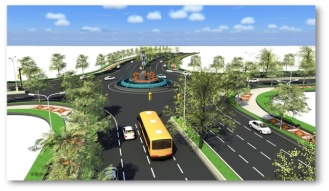 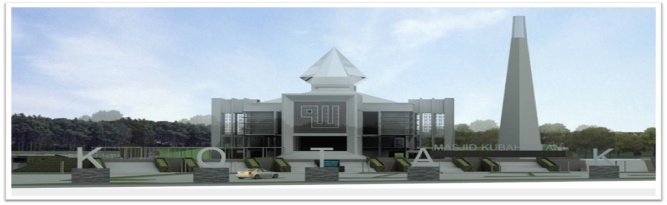 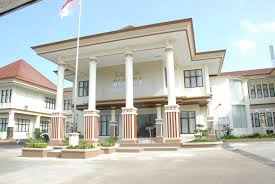